Robuste barn og unge
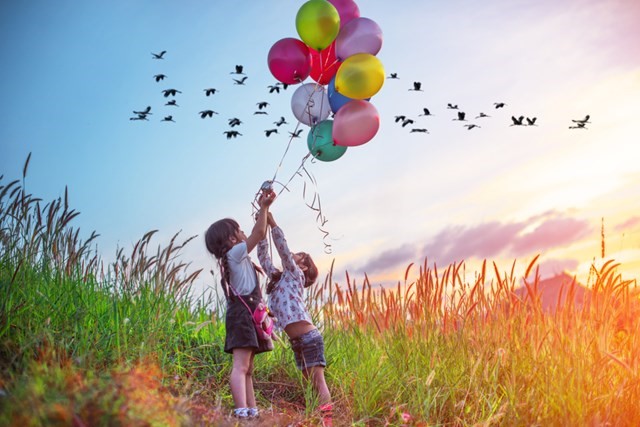 https://www.youtube.com/watch?v=nhO9IiMuktQ
Generasjon prestasjon
Prestasjonssamfunnet
Generasjon prestasjon
Sjukt perfekt
Flink- pike syndromet
Ein sjukt seriøs ungdomsgenerasjon
Det døgnope mennesket
«Det har til alle tider vært utfordrende å være ungdom. Men jeg føler oppriktig med de unge i dag som står overfor så mange flere valg og så mye mer ytre påvirkning og press enn det som var tilfellet for bare en til to generasjoner siden». Hans Majestet Kong Harald, Nyttårstalen 2016.
Ungdata
NOVA- 2009
Luster kommune- 2017
Ungdomsskule og VGS
2021- mellomtrinnet 
Foreldre, venner, skule, lokalmiljø, fritidsaktivitetar, helse og trivsel
Ungdomsskule og VGS: rusmiddelbruk, seksualitet, risikoåtferd og vald
Resultat- Ungdata
Veltilpassa, aktiv og heimekjær ungdomsgenerasjon
Bekymring i kvardagen, særleg jenter
Auke av psykiske helseplagar
Årsak
Skulerelatert stress
Krav til å prestere
Utsjåande- og kroppspress- kombinert med tilgang til sosiale media

Skolerte samfunn
Høge krav og forventningar
Kva veit me om korleis barn og unge i Luster har det i dag?
Ungdata 2017
Einsemd, «alt er eit slit» (28%), bekymring (35%), depressiv stemningsleie
Foreldre viktig for ungdom

Helsestasjon
Auke i komplekse saker
Dei som slit psykisk har blitt yngre
Angst, depresjon, skulevegring, sjølvskading, sinne, usikre og kjønnsforvirra

Rektorar
Skulevegring, utfordrande heimesituasjon, å ta gode val
BUP
Angst er den vanlegaste psykiske helseplaga 
20 % sliter med symptom på angst
10% angstliding
«Barn må lære seg at det er normalt å sveitte på hendene og få hjartebank»

Ungdommens kommunestyre Luster
Meir informasjon psykisk helse i skulen
Normalisere psykisk helse- mindre tabu
Mindre press- skule er ikkje alt
Små dosar med tema heile året
Tema seksualitet, rus og nettvett
Læreplan 2020
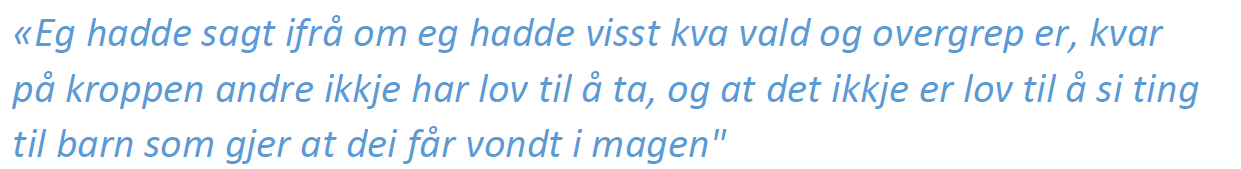 Livsmeistring- robuste barn og unge
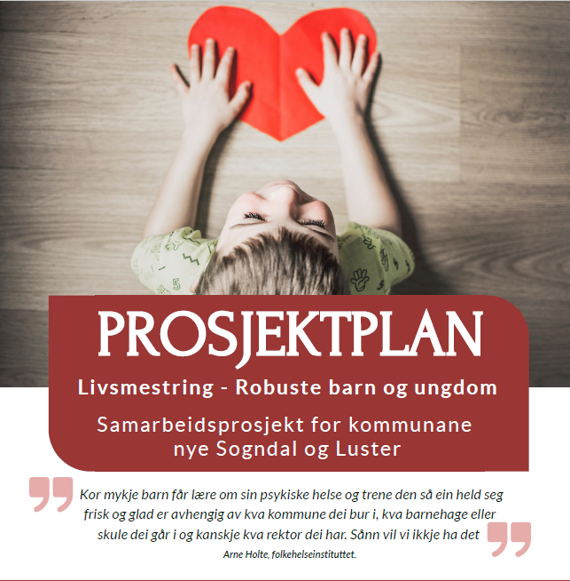 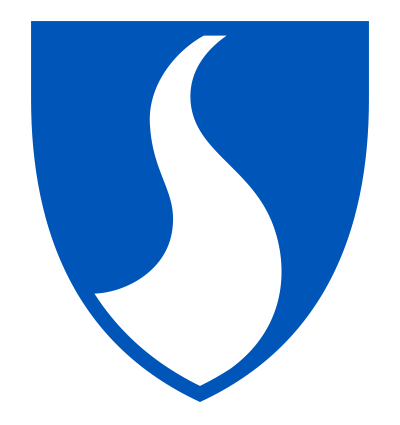 Program for folkehelse
Nasjonal satsing på barn og unge og psykisk helse
Helsedirektoratet
Fylkeskommunen
5 år
Universelle tiltak retta mot barn og unge
Kartlegging og merverknad før tiltak
Barn og unge, foreldre, tilsette i oppvekst og helse
Prosjektgruppe
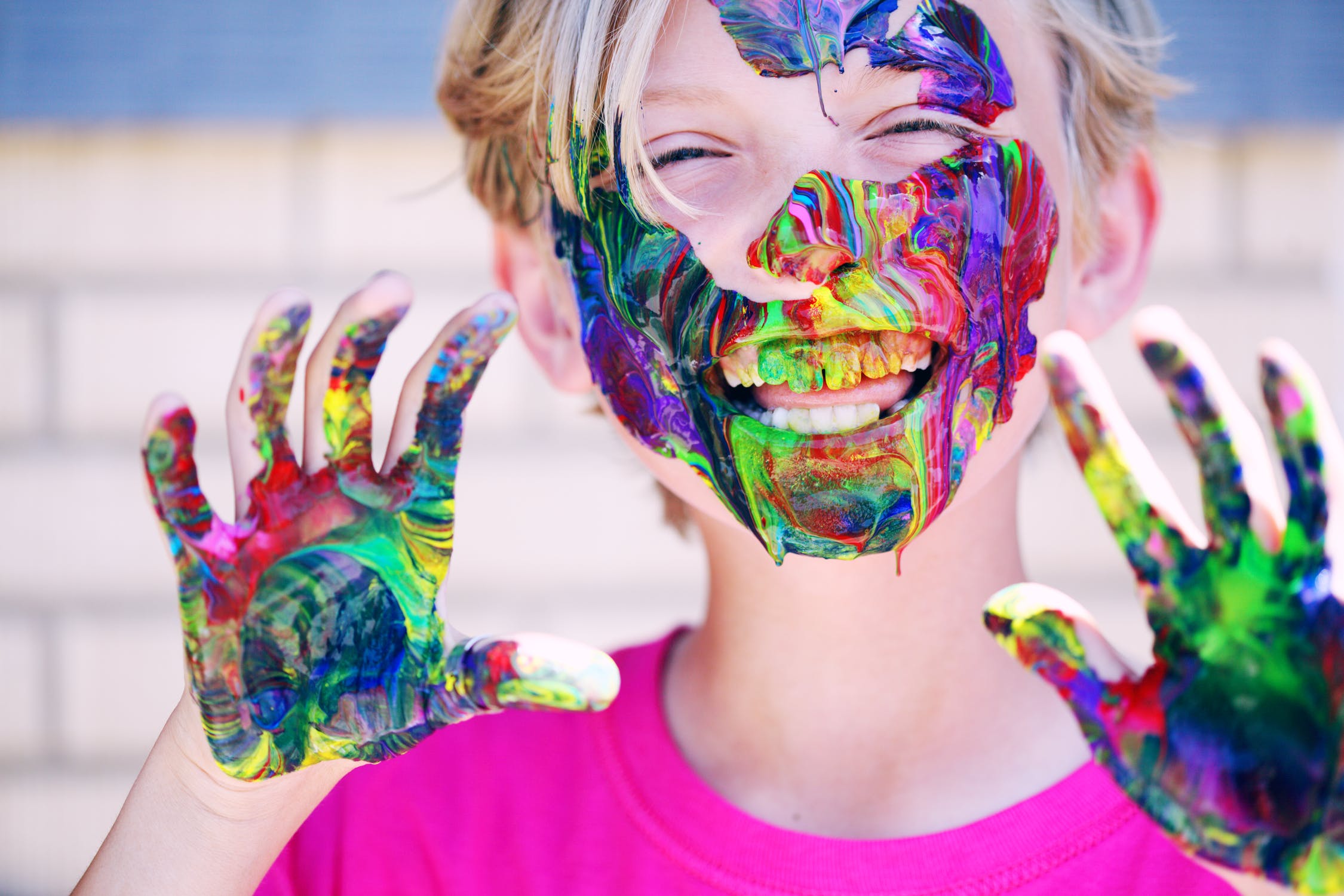 Prosjektidè
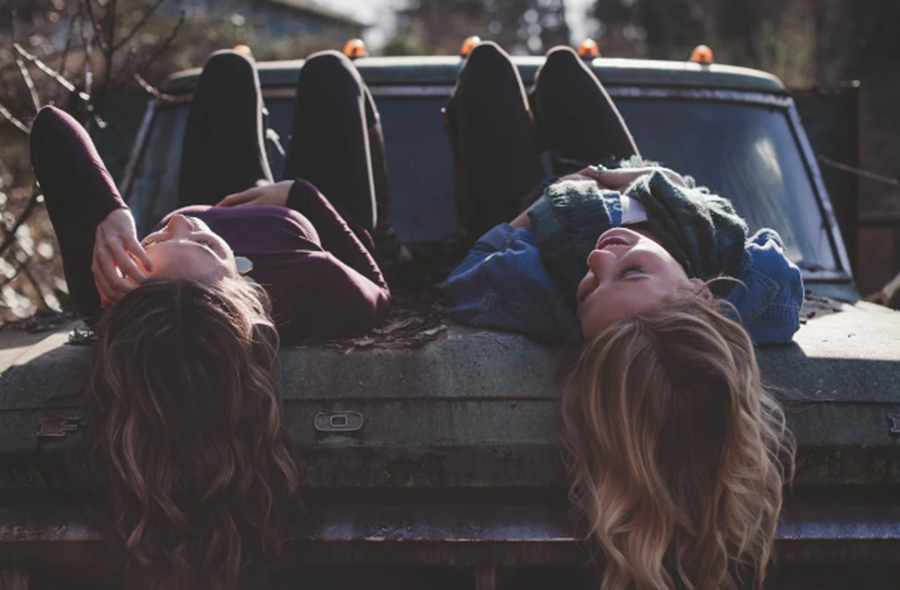 Gjere barn og unge rusta til å takle medgang og motgang i livet

Gje barn og unge som bor i Luster- og Sogndal kommune like moglegheiter til å utvikle ei god og robust psykisk helse
Målsetting
Lage systematisk løp for livsmeistring frå barnehage og ut ungdomsskule

Gi barn og unge i Sogndal- og Luster kommune kompetanse, dugleik og verktøy til å kunne utvikle ei god og robust psykisk helse

Det er utvikla og implementert ein plan for systematisk foreldresamarbeid i barnehagen og i skulen og for foreldra sin samhandling med kvarandre
System
«Kor mykje barn får lære om sin psykiske helse og trene den så ein held seg frisk og glad er avhengig av kva kommune dei bur i, kva barnehage eller skule dei går på og kanskje kva rektor dei har. Sånn vil vi ikkje ha det"

Mindre Ad hoc løysingar
Mindre personavhengig
Lik praksis
Døme på system
Foreldresamarbeid
System på opplæring
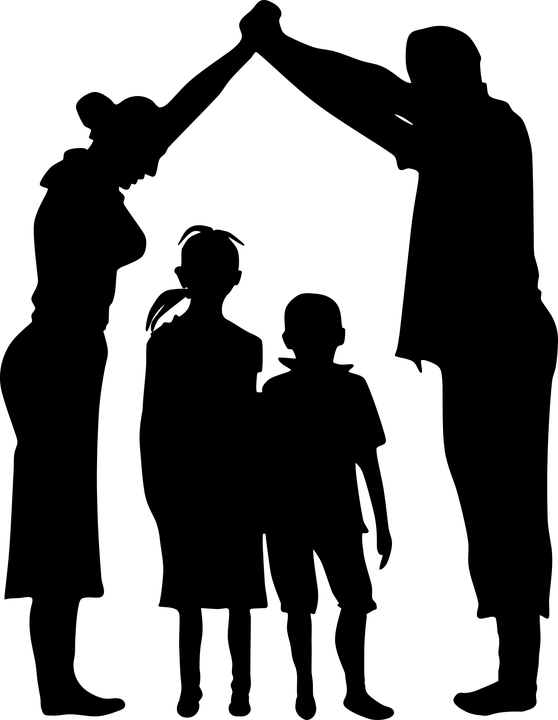 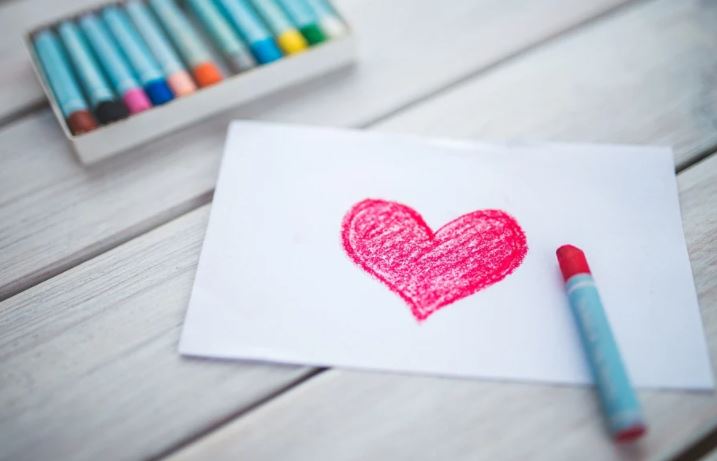 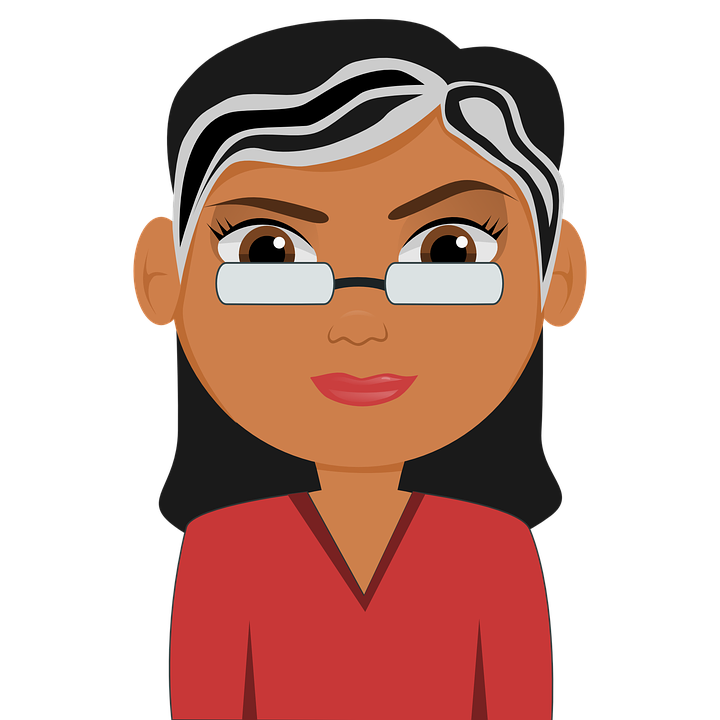 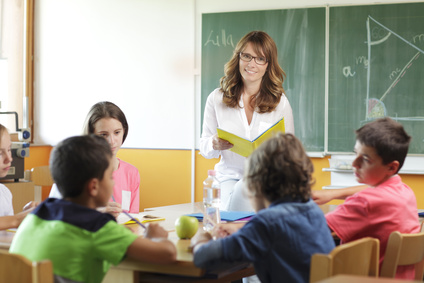 Kva er livsmeistring?
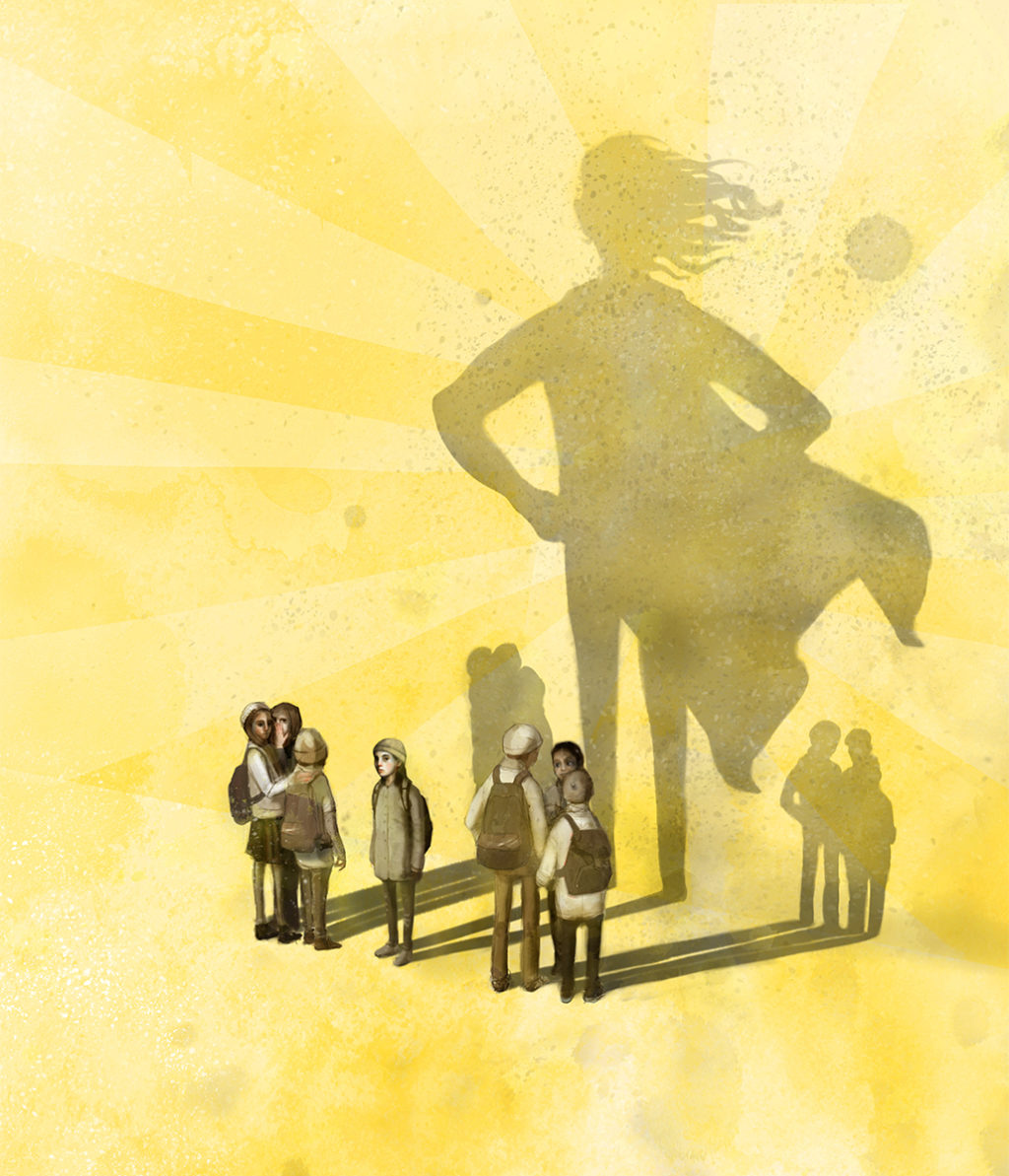 «Å utvikle ferdigheiter og tilegne seg praktisk kunnskap som hjelper den enkelte å handtere medgang, motgang, personlege utfordringar, endringar og konfliktar på best mogleg måte»

«Livsmeistring dreier seg om å kunne forstå og å påverke faktorar som har betyding for meistring av eiga liv.» Læreplanen 2020
«MOT» Lisa Aisato
Livsmeistring og folkehelse
Me treng hjelp og innspel frå dykk foreldre 
Viktigaste støttespelarane 

Du kan vere med å gjere ein skilnad for framtidige barn og unge i Luster 
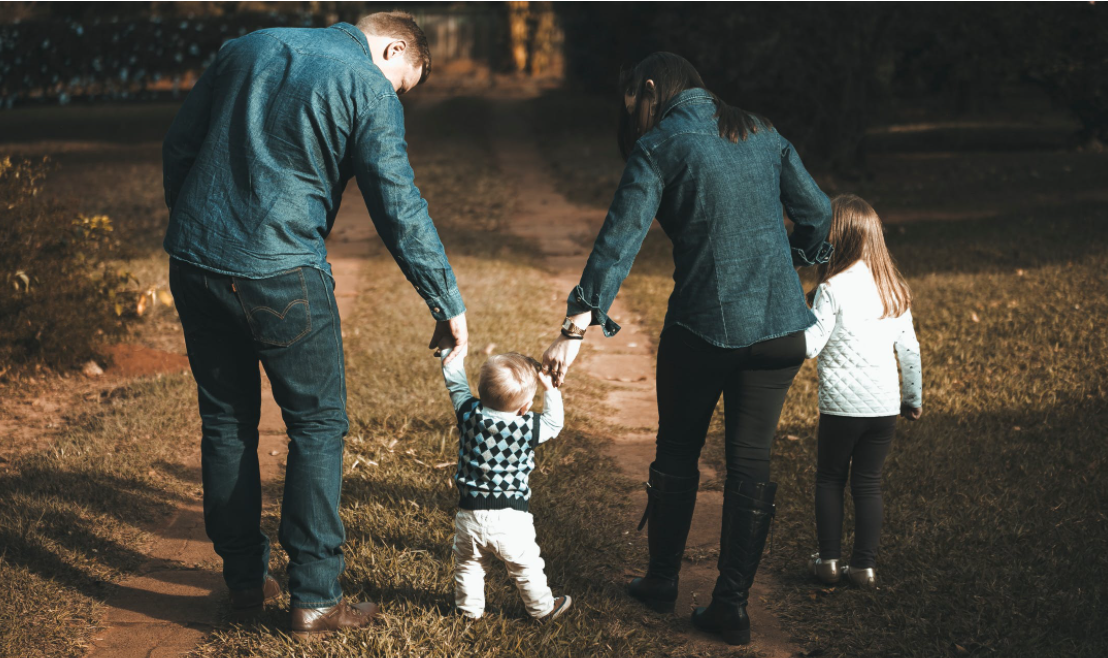 Voksne skaper vennskap - sammen - YouTube